Travel Procedures
New Mandates - Use of HotelPlanner Portal and State Credit Accounts for Payments
May 6th and May 7th, 2015
HotelPlanner Portal
http://louisiana.hotelplanner.com

Mandatory
Employees
Students
Prospective employees
Prospective student athletes
Visitors such as lecturers or accreditation teams
All other State of Louisiana lodging

Before using HotelPlanner portal, read instructions carefully
http://www.ulm.edu/controller/hotelplannersportalinstructions.pdf
`
HotelPlanner Portal, Cont’d
Be aware of cancellation policies
Non-refundable
Cancel days in advance
Cancel through Portal
Refer to reservation confirmation email and click “view or cancel reservation” link at bottom of email.  Input confirmation number and email address.  Click “cancel”.
Provides a hard-copy cancellation confirmation
HotelPlanner Portal, Cont’d
Exception for conference hotels
Must still use HotelPlanner Portal to compare rates
If attending conference, but not staying in conference hotel, must use HotelPlanner portal and normal lodging limits apply.
Attach documentation to CBA account and to travel expense report.
Documentation supporting that it is a conference hotel and the conference rate being offered
Documentation showing that rates were compared
If hotel is not in HotelPlanner portal, document that fact
HotelPlanner Portal, Cont’d
Exception Requests:
Made by Department Head (Dr. Bruno) or his designee
Must be requested and approved before the reservations are made
Any exception to this must be explained in the request
Supporting documentation should be attached to the request.
Should state the purpose and destination of the travel
Screen prints of rates should be large enough to be easily readable
HotelPlanner Portal, Cont’d
Sales Tax Exemptions:
The portal does not charge taxes on pre-paid reservations. 
For reservations paid for at the hotel, a tax exempt form must be presented by the traveler in order to be exempt from taxes.
Present at time of check-in.
Only exempt from state tax – Still subject to occupancy and city taxes.
Tax exempt form for hotel tax is different than other purchases.
Traveler is personally responsible for state sales tax if tax exempt form is not presented to hotel.
HotelPlanner Portal, Cont’d
Group Travel (5 or more travelers):
Bid process
If hotel does not submit a bid through HotelPlanner portal or quotes a lower price outside the portal, contact Pat Smith at HotelPlanner.
After contacting HotelPlanner, if hotel still does not submit bid, an exception can be requested through Dr. Bruno.
HotelPlanner Portal, Cont’d
If reserving or prepaying with a CBA account, must be approved.
Select department in HotelPortal. 
Choose “notify my approver.”
If not prepaying, but paying with a CBA card, a credit card authorization form must be completed and sent to hotel.
May reserve with a personal credit card and pay with a personal credit card if the room is for individual travel.
HotelPlanner Portal, Cont’d
Rates in orange banner are within PPM 49 – always state rate
Still responsible for checking to be sure it is within state rate.
Does not have to be the lowest rate on the portal.
Be aware that rates vary by travel destinations.
HotelPlanner Portal, Cont’d
Must research hotels before reserving

Send any questions about HotelPlanner Portal or issues with the portal to Controller and we will direct questions to HotelPlanner or the Office of State Travel.

For group travel, contact:
Pat Smith
703-805-1395
Pat.Smith@hotelplanner.com
Use of State card for travel
Mandate to use a state card (purchasing, travel, or CBA) for airfare, lodging, rental cars, and registration.

ULM has been granted an exception from this mandate for individual travel.
Exception does not apply to in-state vehicle rentals.
Exception does not apply to prospective employees and other visitors.
Use of State card for travel, Cont’d
The University has agreed to the following:
We will continue to use the University CBA account for airfare for athletic travel, student groups, and other group travel, prospective employees, and other visitors and also encourage the use for airfare for individual travel.

We will utilize the CBA account for lodging for group travel in athletics and other group travel.

In-state vehicle rentals should be with Enterprise.  The University will pay Enterprise with a CBA account.

Other agreements related to Athletics.
Use of State card for travel, Cont’d
Any exception request must be coordinated with the Controller’s office and requested through the Office of State Travel.
Paying for Airfare with CBA Account
Short’s Travel – State travel agency for booking airline tickets (must use if flying)
		www.shortstravel.com/la
Once you are logged in, select “My Profile”, then select “Business Contact”
Pull-down menu located under “State of Louisiana Information” identified as “Department”
Locate and select department and select “save”
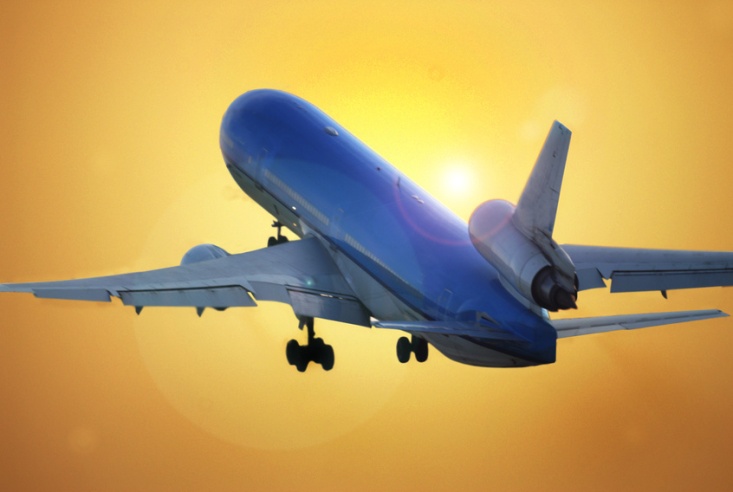 CBA and Purchasing Card Statements
Due to the Controller’s Office (Susan Clow) by the 15th of each month.
Original receipts attached.
All receipts must be itemized.
Receipts must be coded and include the Index and account number.
For group travel, a roster must be provided.
Agenda (for conference hotels) must be provided.
Copy of HotelPlanner must accompany lodging receipt.
Travel Expense Report
Travel Expense Report, Cont’d
Travel Expense Report, Cont’d
Send to Mary East when complete. 

Submit no more than 30 days after travel has taken place.

Must include the date and hour of departure for trip and date and hour of return from trip.

Must include original receipts for reimbursement.

Must include travel advance.

Must include conference agenda, if applicable.
Travel Expense Report, Cont’d
Attach support for conference rate and conference hotel (if not paid for with a state card).

Attach support from Hotel Planner (either showing that hotel was reserved through the portal or that the rates were compared to the conference rate).

Include copies of receipts for anything paid for with CBA card, Purchasing card, Travel Card, or Travel Advance.
Contacts
Lena Beutner – Accounts Payable Manager - #5106
Mary East – Accounting Technician – Travel #5112 (Processes expense reports)
Susan Clow – Accounting Data Coordinator - #5122 (Processes charges from Purchasing cards and CBA accounts)
Kara Stoddard – Assistant Accounting Data Coordinator – #5115 
Susie Clay – Procurement Manager - #5555 [Program administrator for Purchasing Card Program (Bank Of America Works System)– Issues Purchasing cards and CBA accounts]
Web Addresses to Travel Guides
http://www.doa.louisiana.gov/osp/travel/travelpolicy/2014-2015travelguide.pdf

http://www.doa.louisiana.gov/osp/travel/travelpolicy/pocketguide.pdf
Nicole Walker 
				nwalker@ulm.edu
				Controller
				#1040